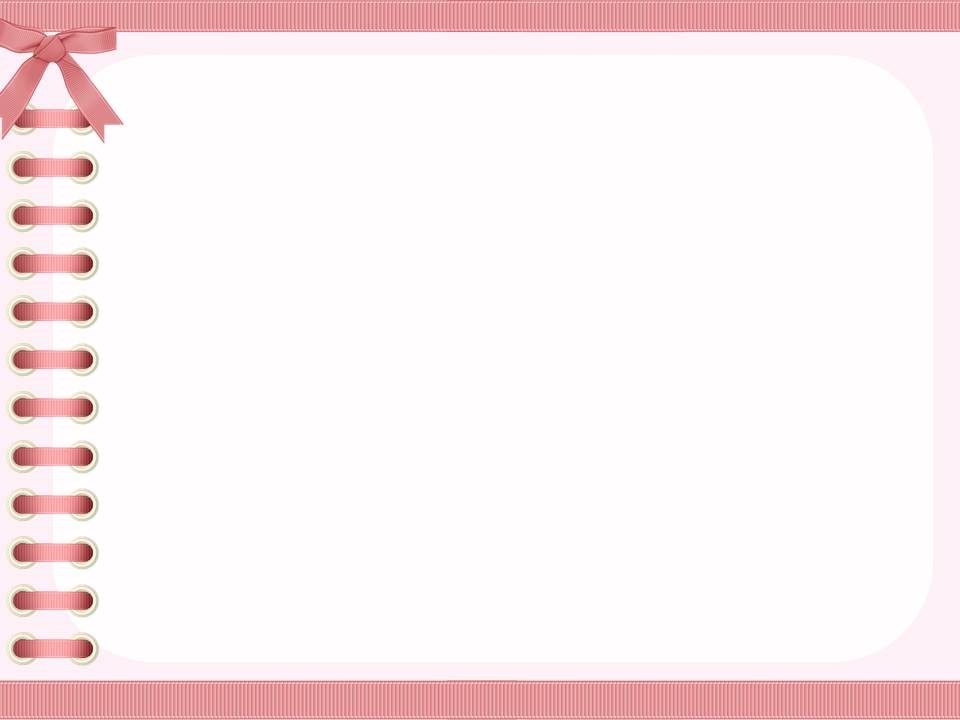 «Речь и игра 
рядом всегда»
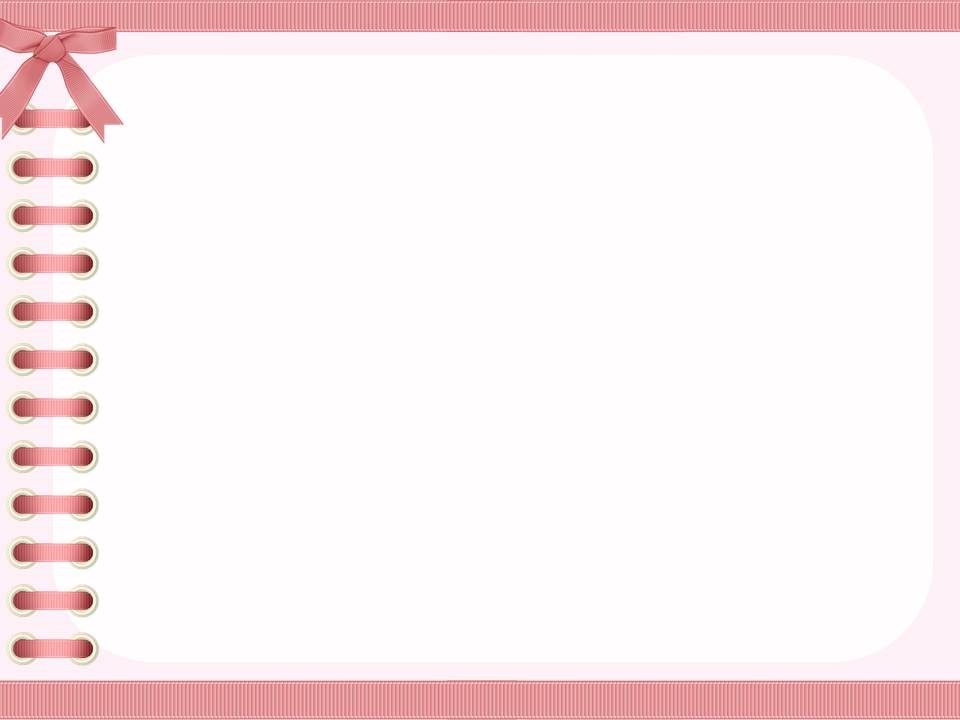 Периоды развития речи:
Первый период — крик

Второй период — гуление

Третий период — лепет

Четвертый период — первые слова

Период от 1 года до 2 лет— самая активная фаза развития речи
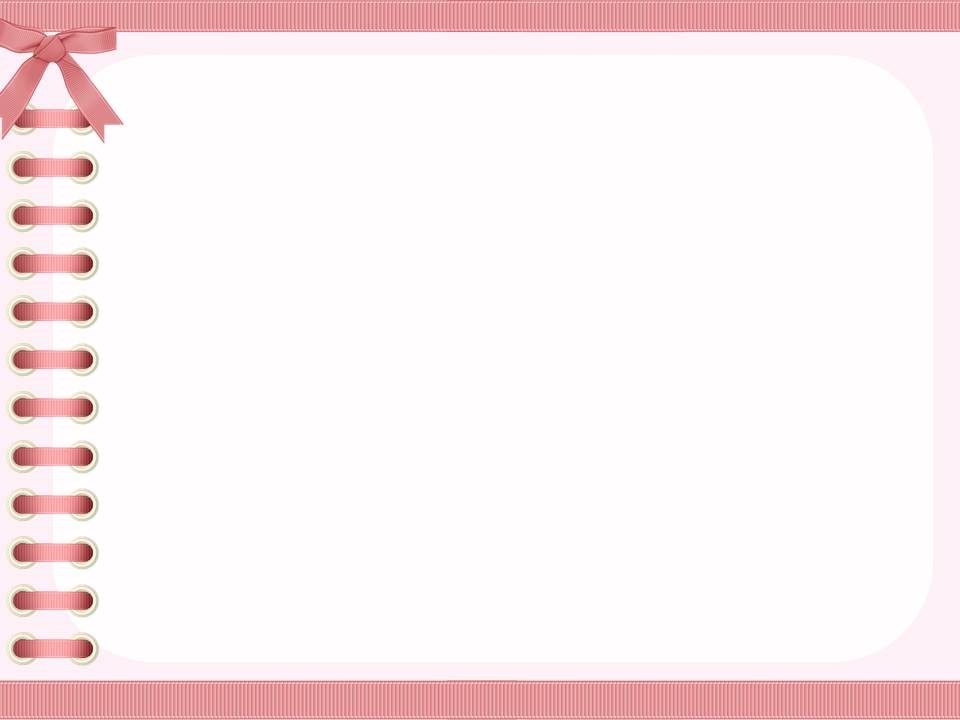 Речь - это одна из психических функций человека: 
мозг
органы дыхания
 артикуляционный
    аппарат
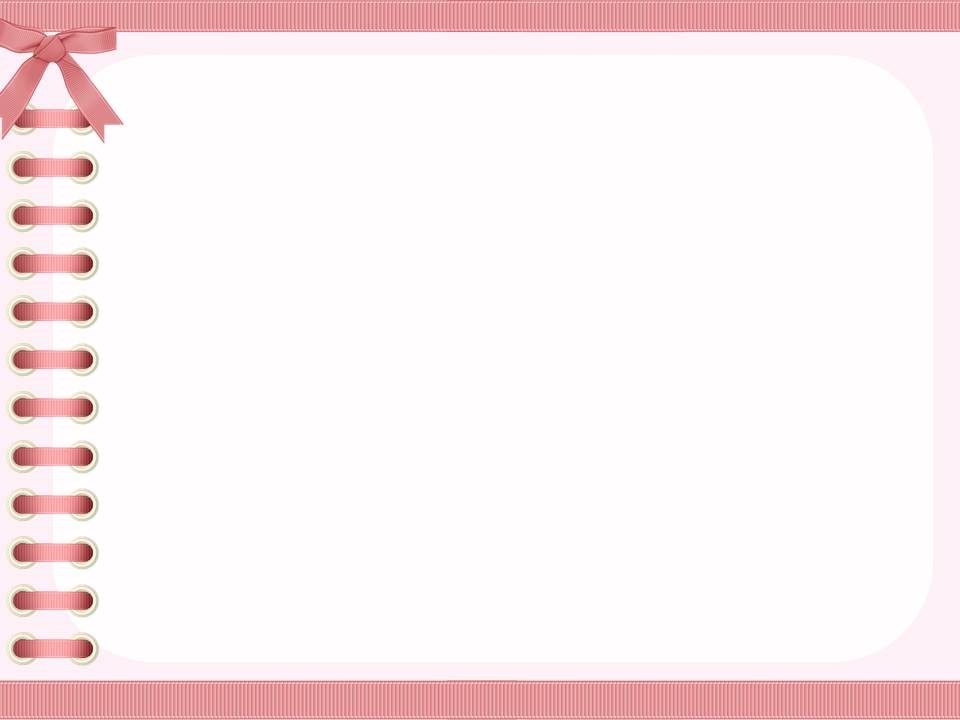 «Речь и игра 
рядом всегда»
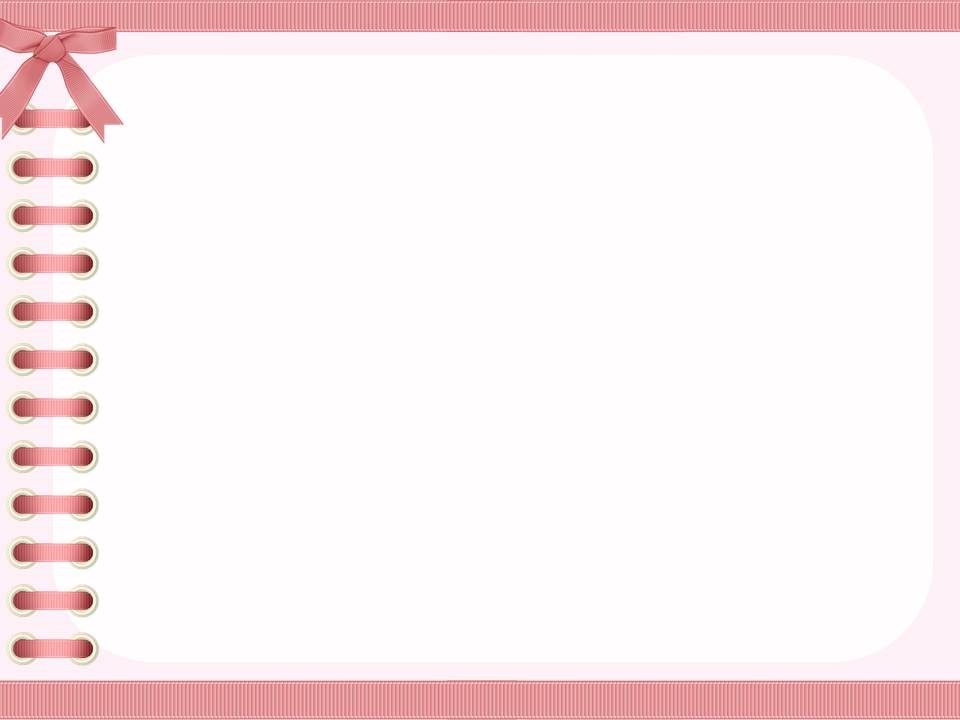 Обед, ложка, картошка, гармошка
ТРАВА, ОГУРЕЧИК, ЛЯГУШКА, КУЗНЕЧИК
Пешеходы, вода, лужи, асфальт
ЗНОЙ, СНЕГ, ДОЖДИК, ДРУЗЬЯ
ПОДУШКИ, РЕБЯТА, ОДЕЯЛА, ИГРУШКИ
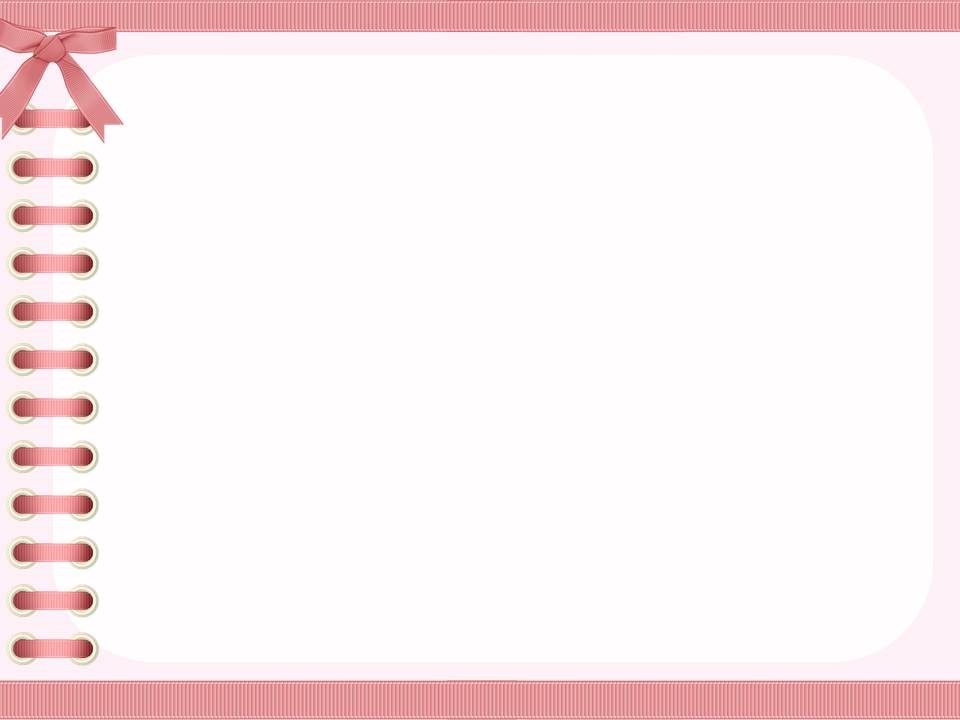 Каждый ребенок индивидуален, его созревание запланировано природой и зависит от многих факторов. Запаситесь терпением и придерживайтесь этих несложных советов. 
И тогда у вас все получится!
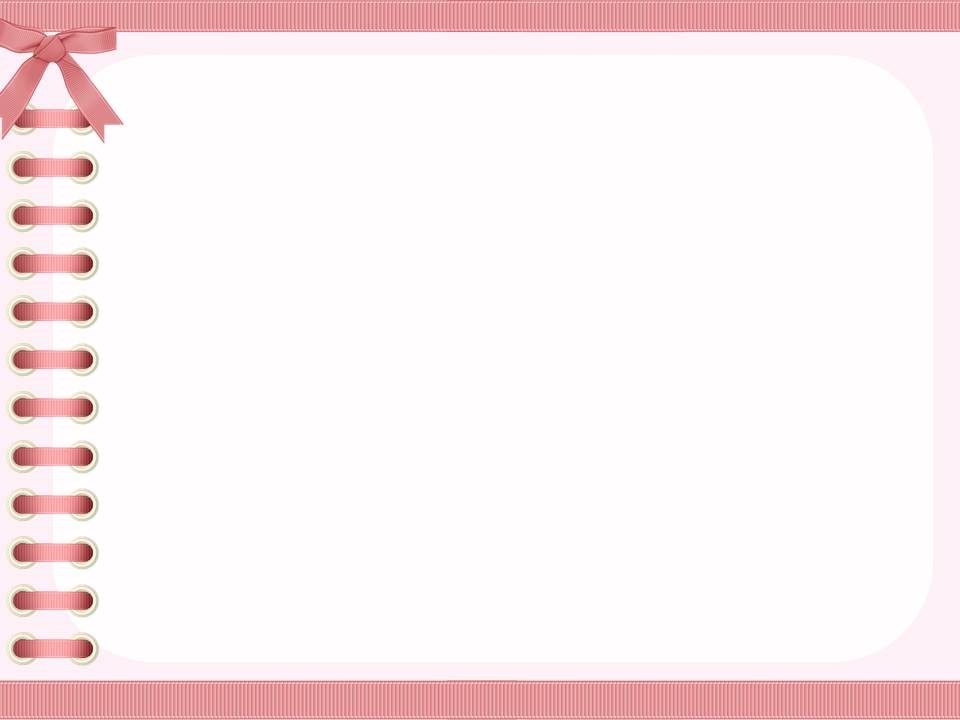 «Речь и игра 
рядом всегда»